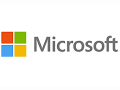 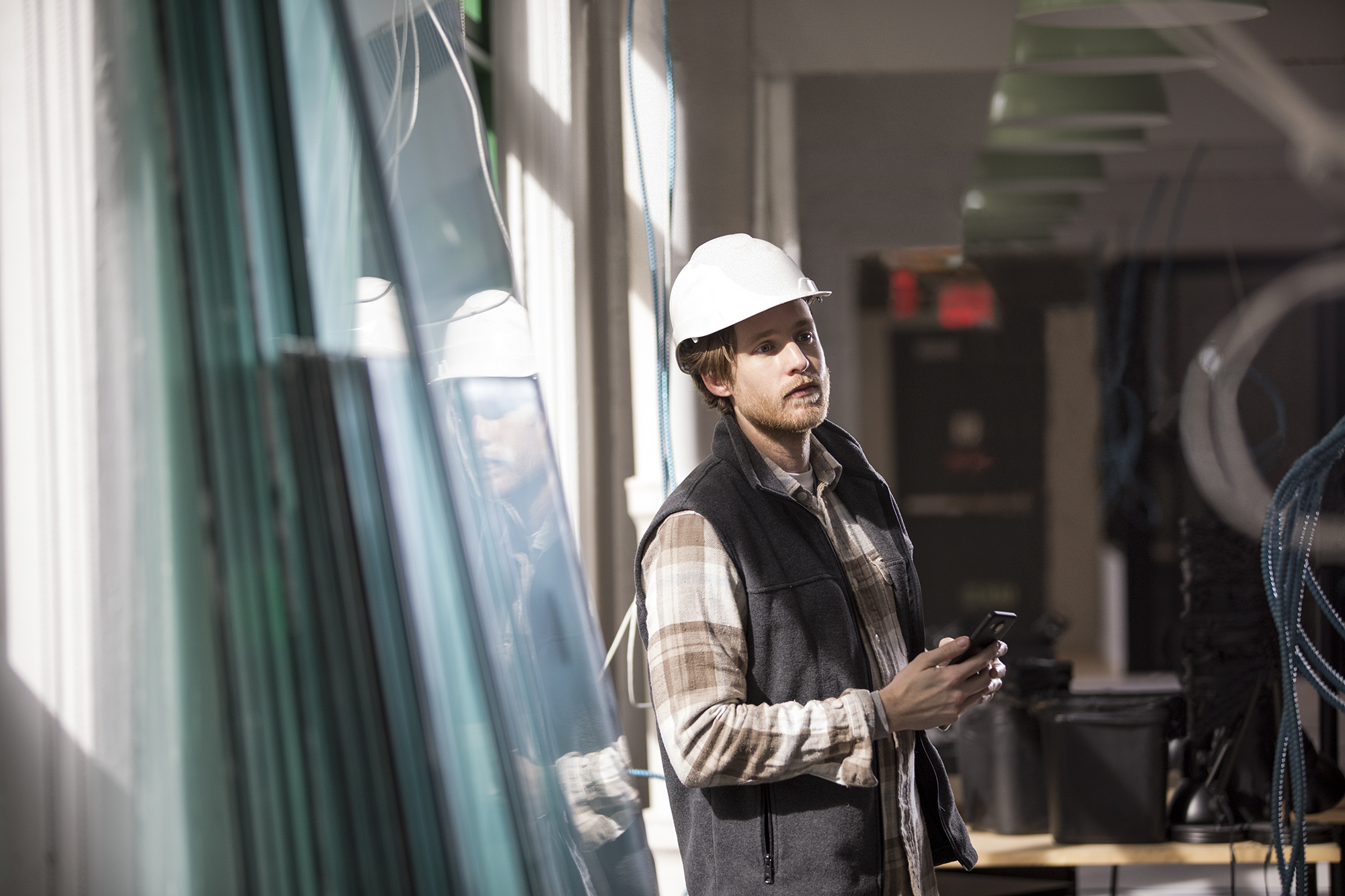 Microsoft Teams in Office 365 
vs. WhatsApp
If you are presently using WhatsApp with your employees and customers you could be putting your business in a needlessly compromising position. Microsoft Teams in Office 365 can help.
WhatsApp is a consumer service that lacks built-in capabilities you and your employees need to work together securely. To achieve this goal, you are required to use multiple point solutions that you must integrate and support. Microsoft Teams is the hub for teamwork in Office 365 that integrates all the people, content, and tools your team needs to be more engaged and effective. 
When you use Office 365 to share information with co-workers, customers and suppliers you control your data.  Microsoft does not mine your data for advertising purposes. Office 365 takes security and compliance to the next level by helping you control data security and lower compliance costs.
Office 365 Business Premium also includes:
Office 365 Business Premium also includes:
Office appsEnjoy a fully installed Office apps (Word, Excel, Outlook, PowerPoint and OneNote)  across PCs, Macs, tablets and most mobile devices.
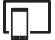 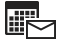 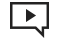 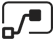 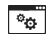 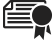 Get the following with Office 365 Business Premium
Learn more about Office 365 Business Premium at http://www.office.com/business.
© 2018 Microsoft Corporation. All rights reserved. This document is provided "as-is." Information and views expressed in this document, including URL and other Internet Web site references, may change without notice. You bear the risk of using it. This document does not provide you with any legal rights to any intellectual property in any Microsoft product. You may copy and use this document for your internal, reference purposes. You may modify this document for your internal, reference purposes. Document accurate as of July 1, 2018.